GRASS GIS
From point clouds to Voxel Models: High Resolution Modeling of Dynamic Landscapes in Open Source GIS: Cape Hatteras example
Helena Mitasova, Eric Hardin, 
North Carolina State University, Raleigh, NC, USA
Anna Kratochvilova, Martin Landa
Czech Technical University, Prague, Czech Republic
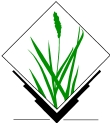 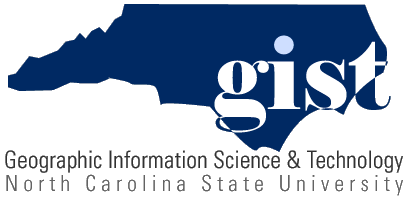 AGU 2012
Shoreline evolution: contours
Cape Hatteras dynamics: shorelines 1997 - 2011
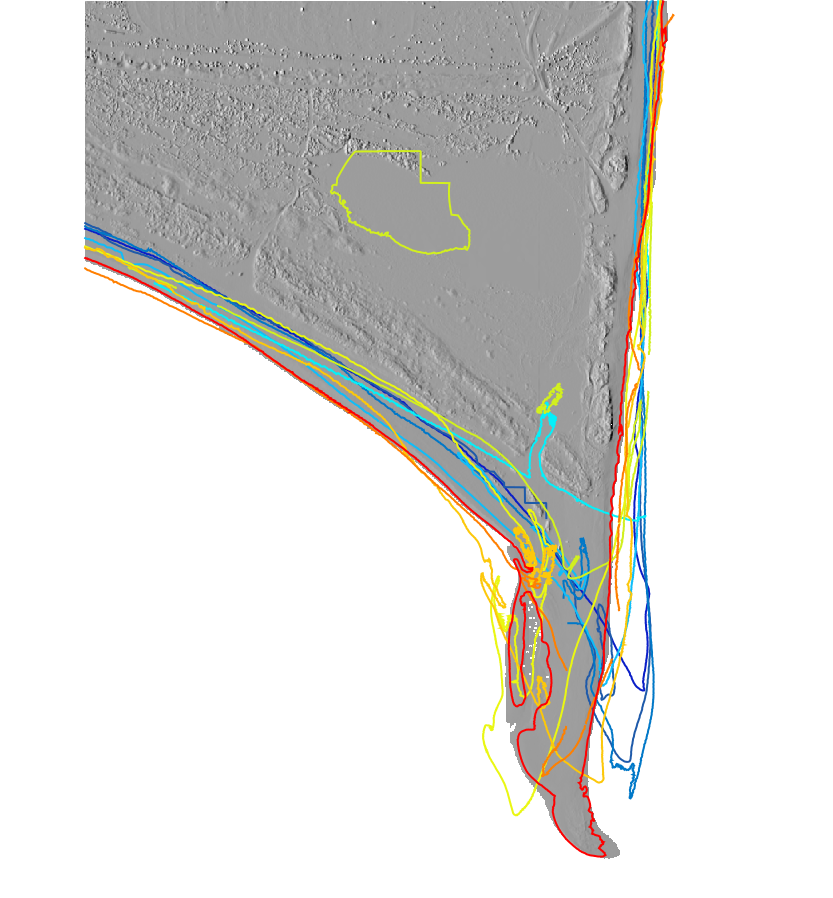 2011
2009
2008
2005
2004
2003
2001
1999
1997
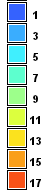 shorelines extracted as 
0.5m elevation contours 
from lidar-based DEMs
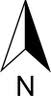 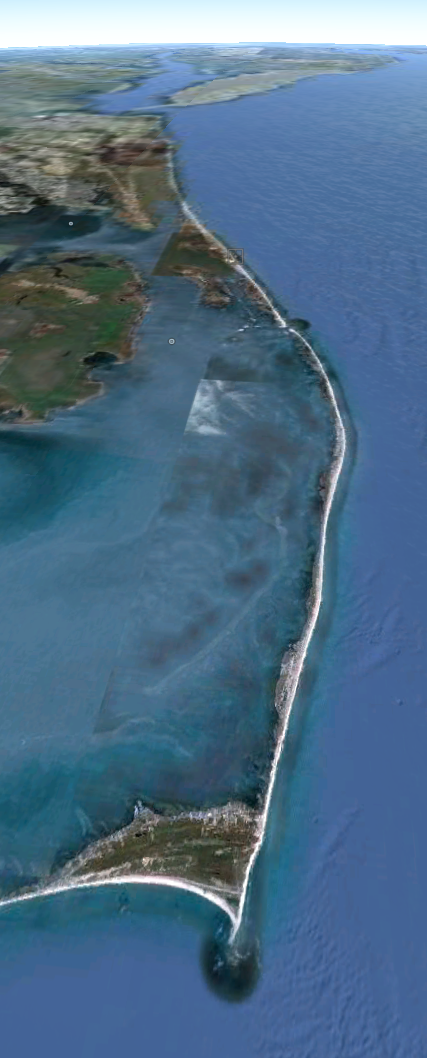 200m
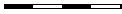 Cape Hatteras 1997-2011
Cape evolution: DEM series 1997-2001
rectangles indicate no-data areas
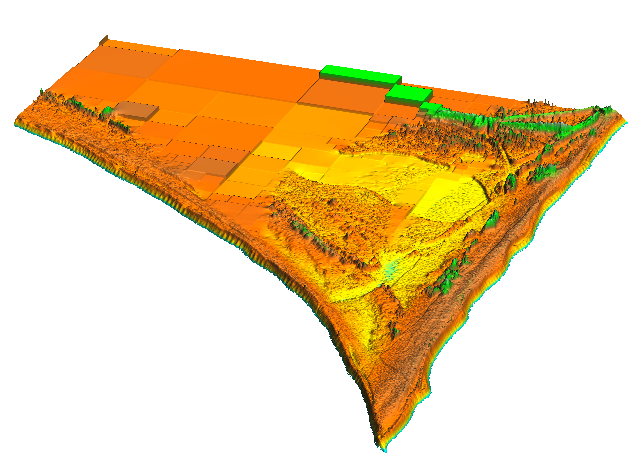 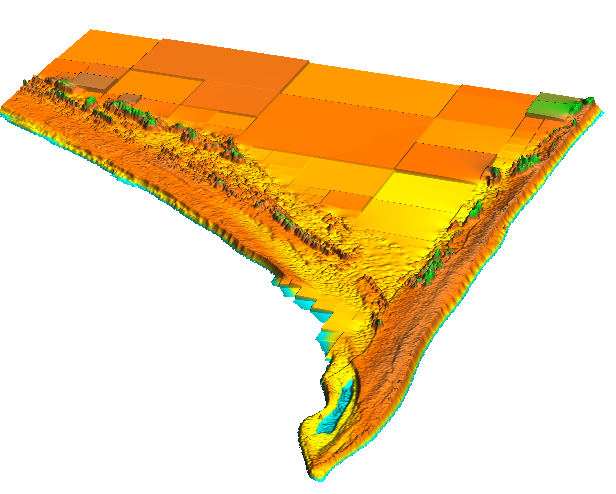 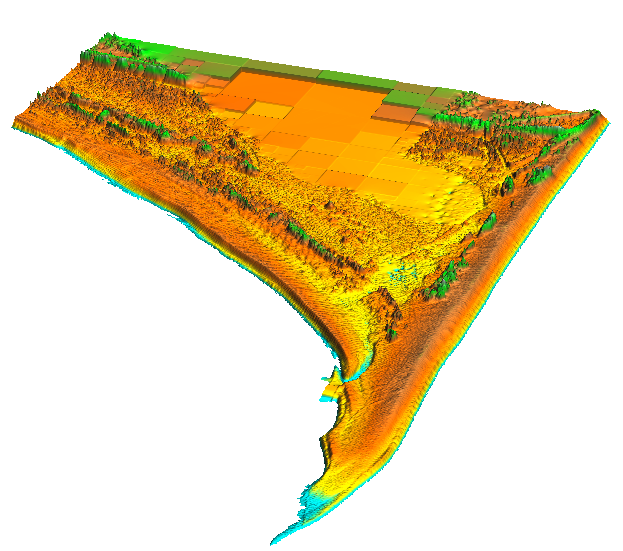 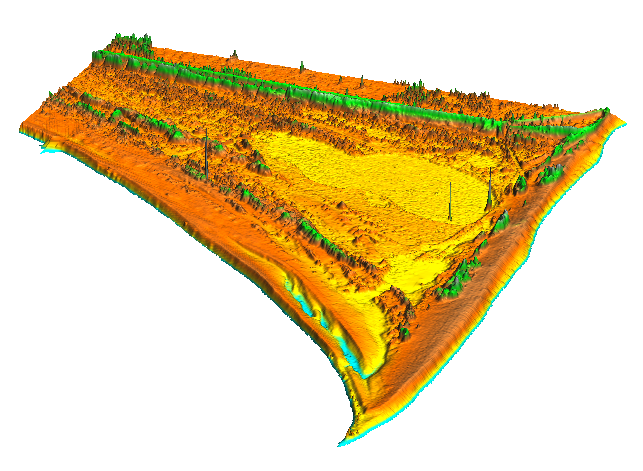 1997                              1998                                  1999                          2001
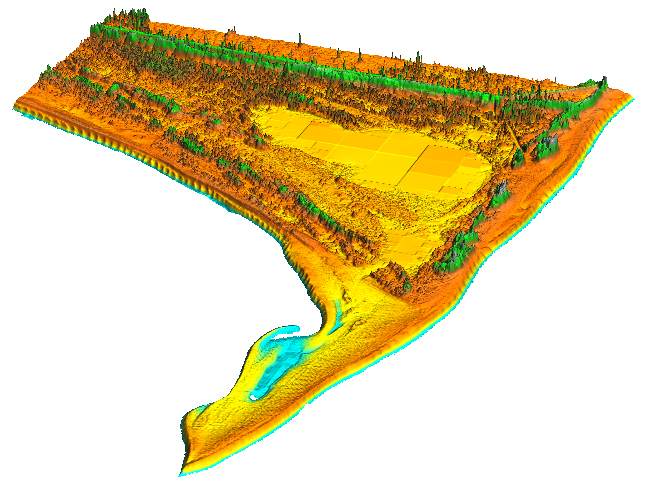 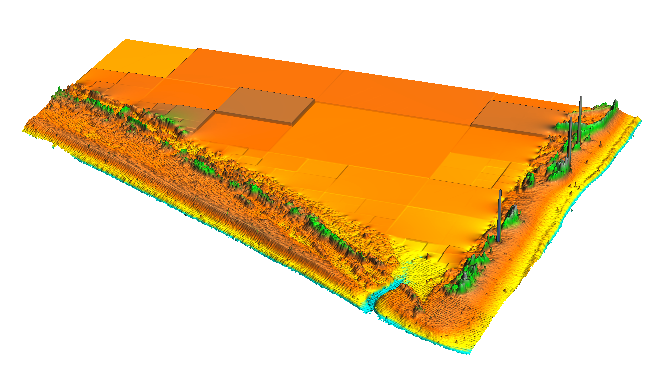 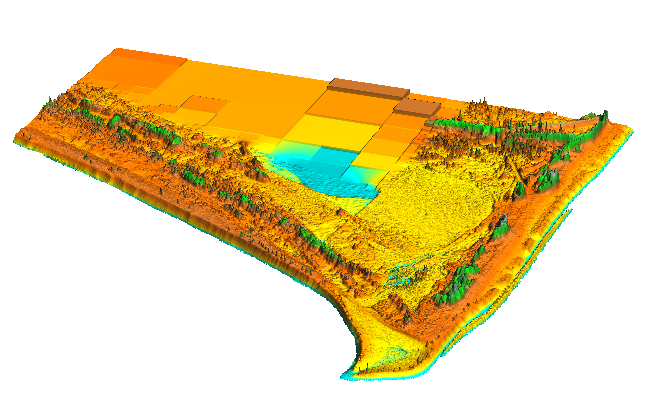 2003 post Isabel                       2004                                  2005
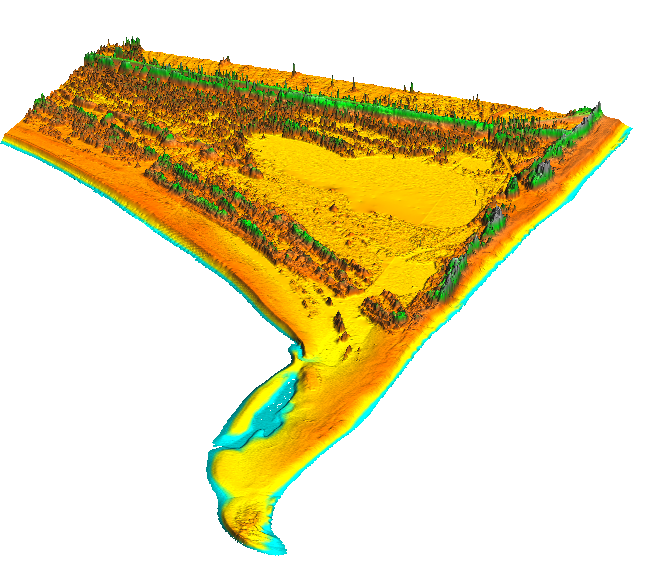 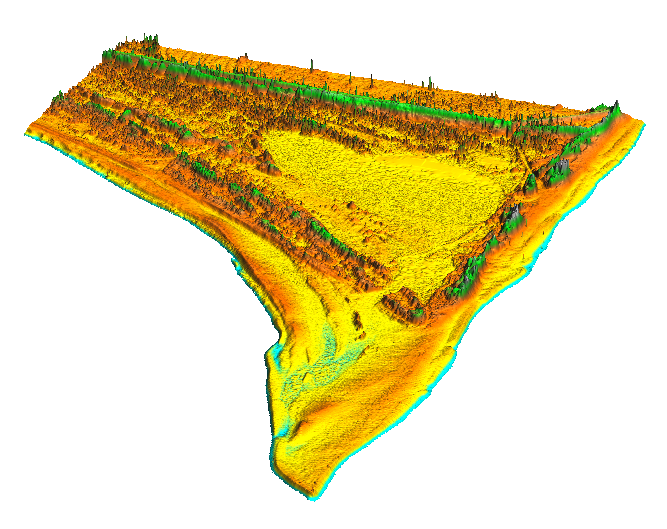 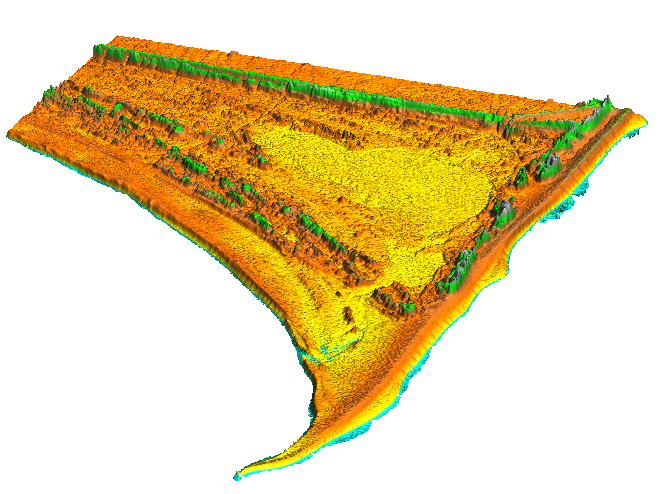 2008                                2009                                                       2011
Shoreline evolution: animation
Cape Hatteras dynamics: DEM series animation 1997 - 2011
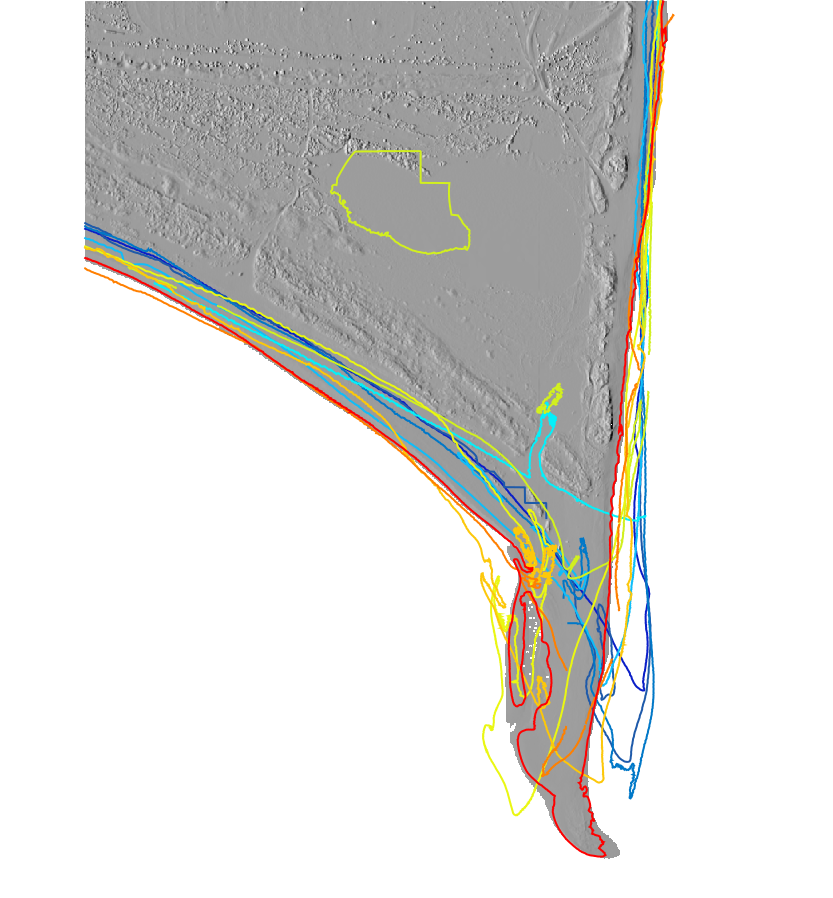 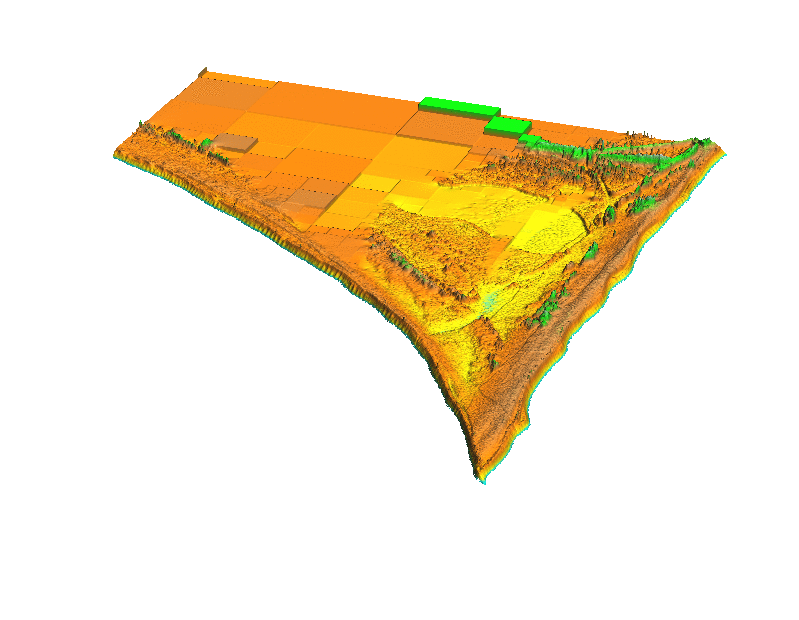 2011
2009
2008
2005
2004
2003
2001
1999
1997
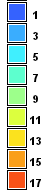 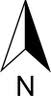 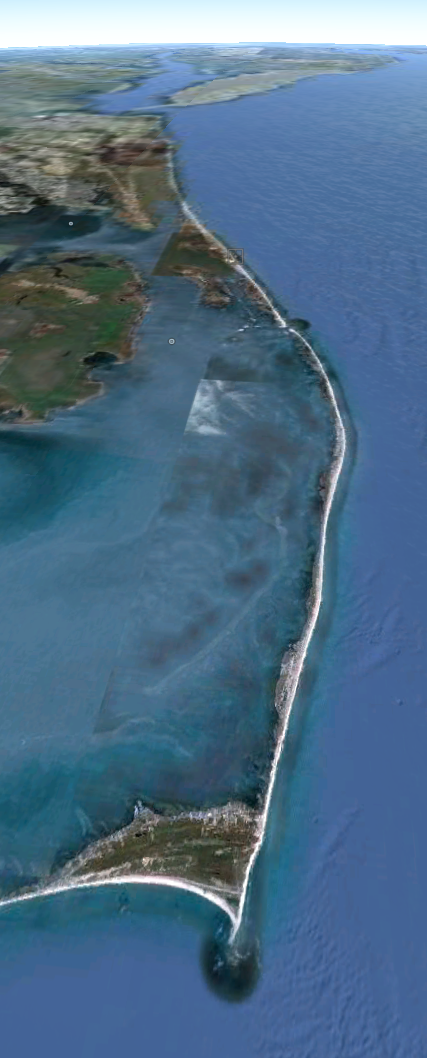 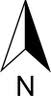 200m
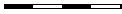 Cape Hatteras 1997-2011
Shoreline evolution from voxel model
Cape Hatteras: shoreline evolution as 0.5m isosurface
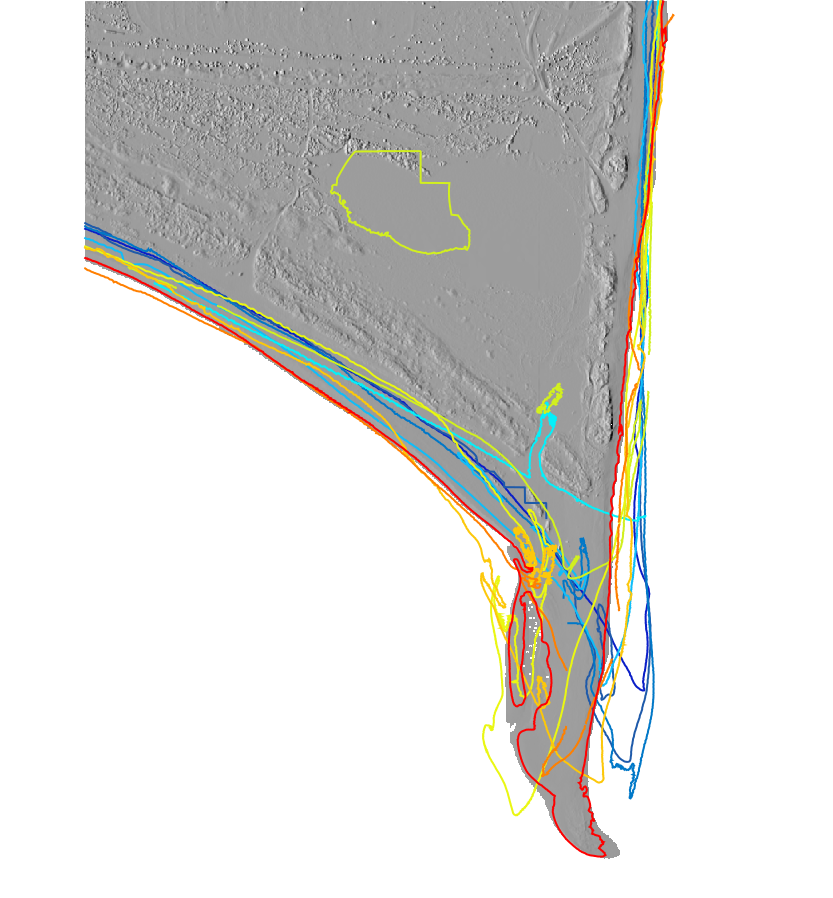 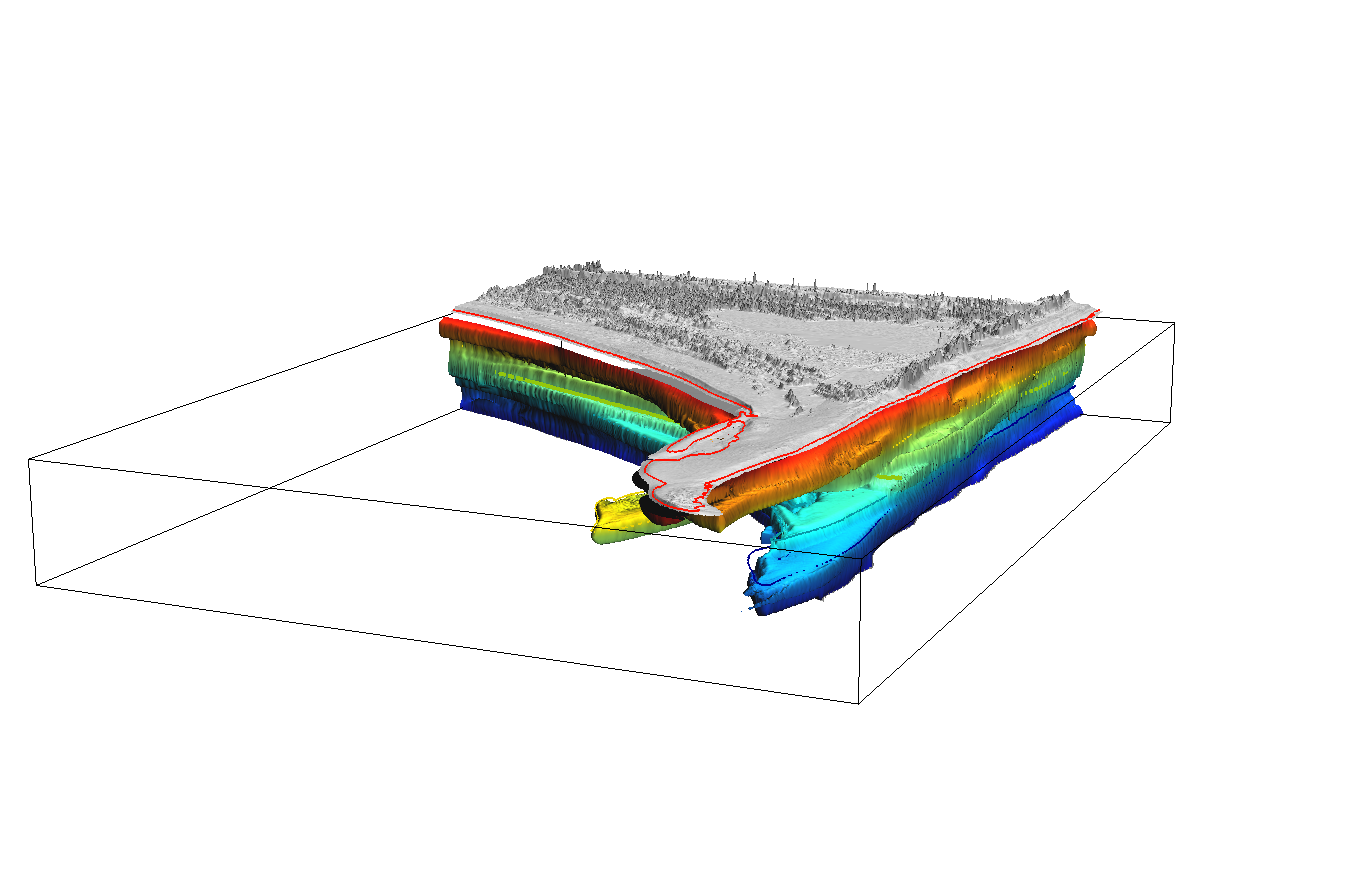 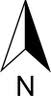 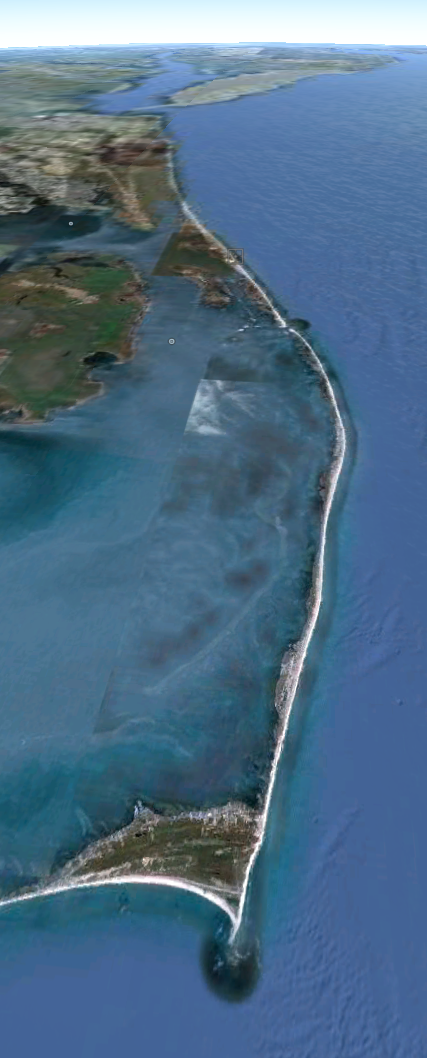 2011
2009
2008
2005
2004
2003
2003
2001
1999
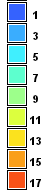 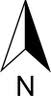 time[yr]
DEMs are stacked 
into voxel model
200m
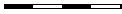 Cape Hatteras 1997-2011
Cape evolution from voxel model
Evolution of contours along dune
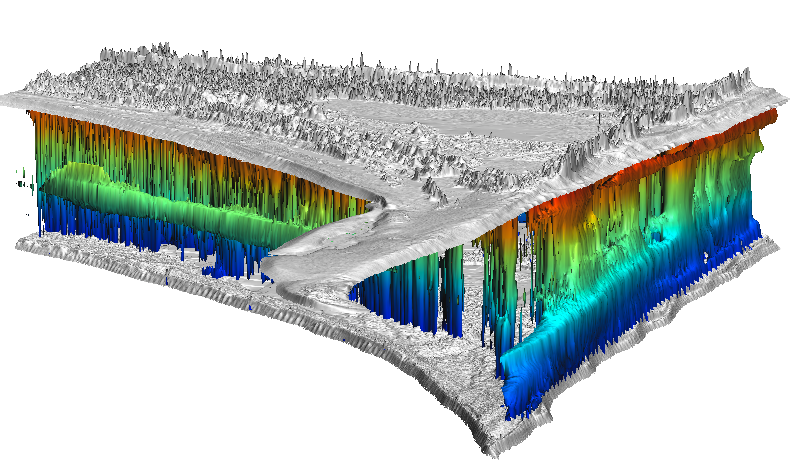 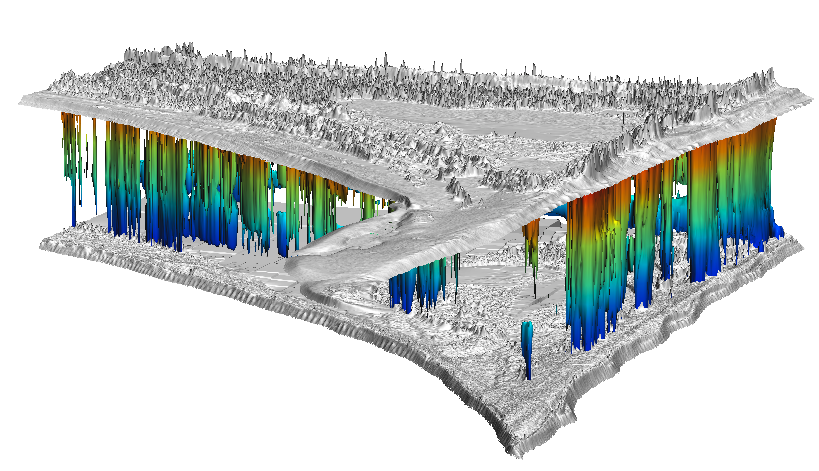 2011
2009
2008
2005
2004
2003
2003
2001
1999
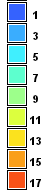 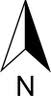 post Irene berm?
Elevation isosurfaces:   2.5m                         4.5m
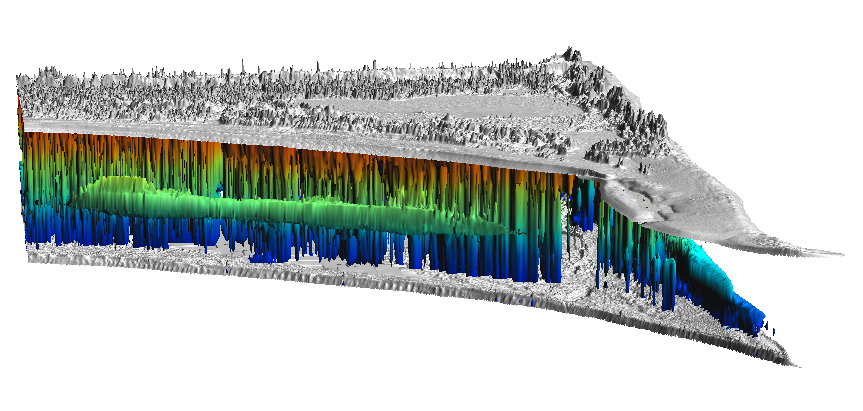 different view
Cape Hatteras 1997-2011
DEM differences
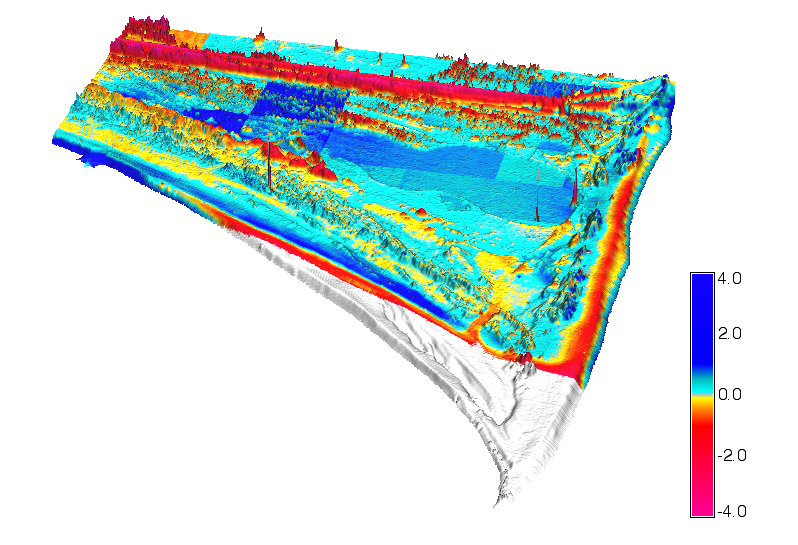 NO DATA
Difference between 2003 post Isabel and 2001, draped over 2001 DEM
blue is gain, red is loss, area with rectangles has no-data in 2003
GRASS GIS
Conclusion
GRASS7: new tools open for analysis and modeling dynamics of coastal landscapes
NCSU OSGeo Research and Education Laboratory: first North American lab in the worldwide network set up under OSGeo-ICA MOU
http://gis.ncsu.edu/osgeorel/
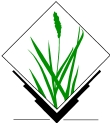 Funding for this research has been provided 
by US Army Research Office and NC Sea grant